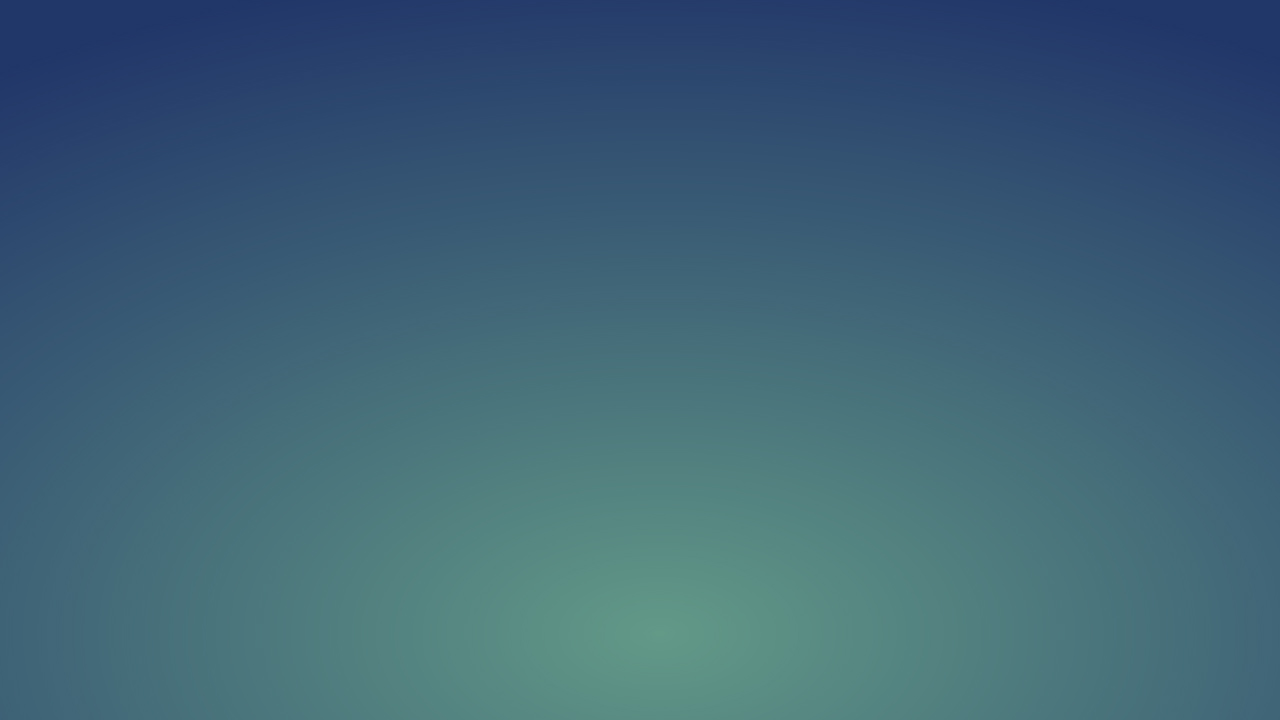 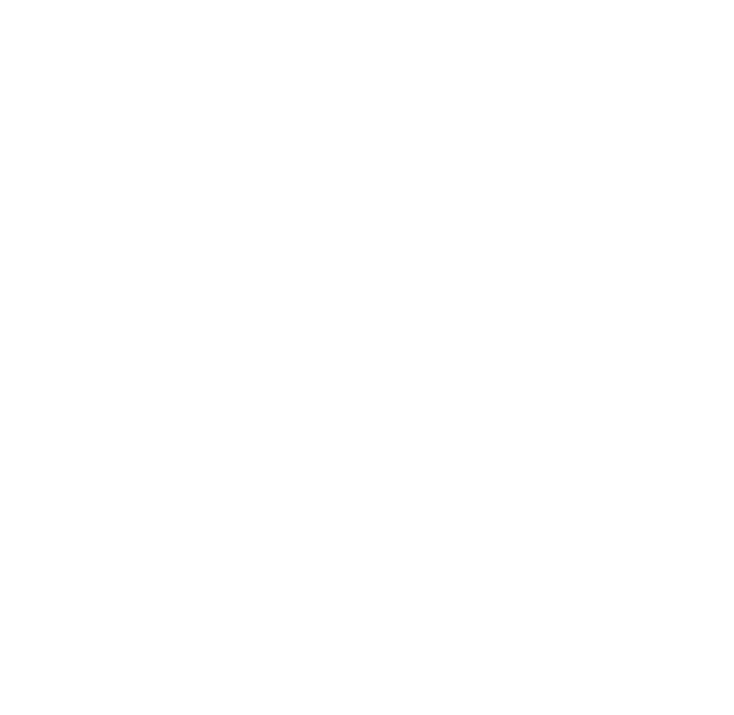 China Certification & Inspection Group Macau Co., LTD
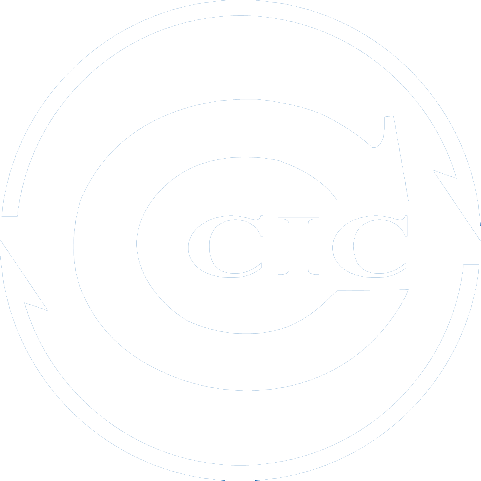 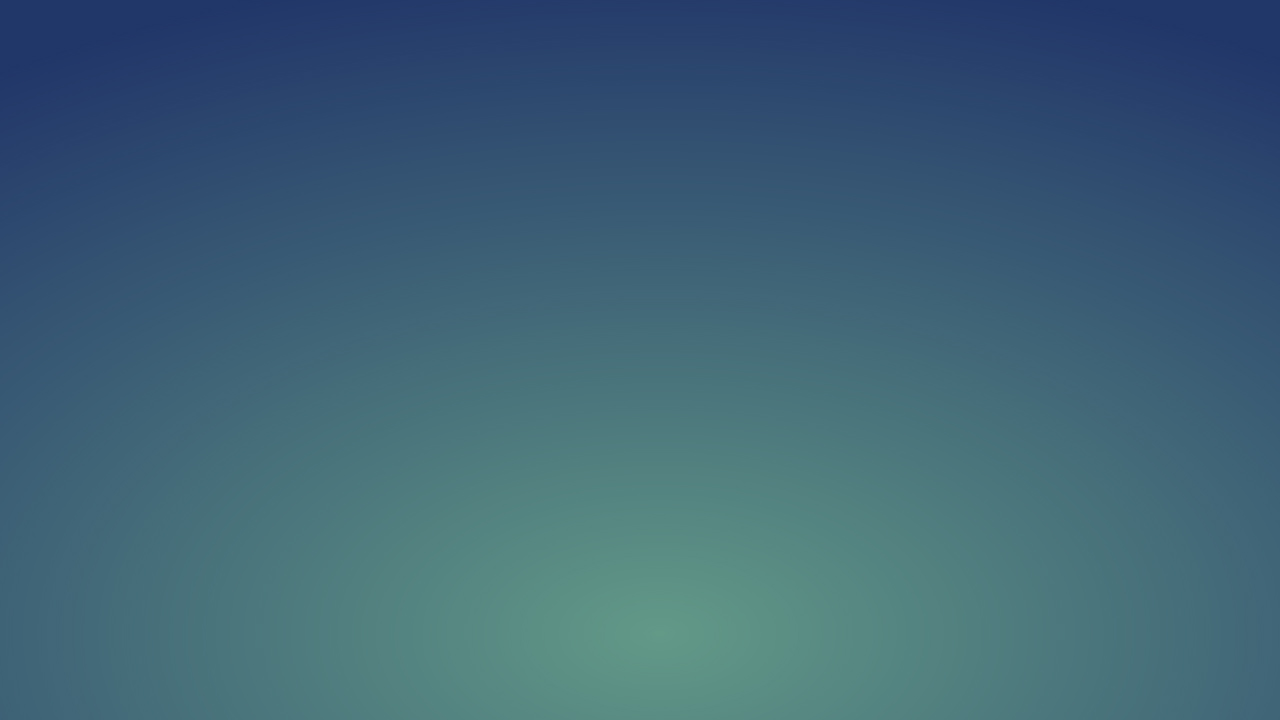 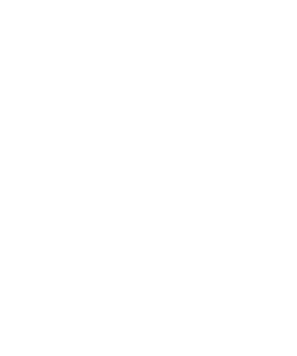 CONTENTS
CCIC MACAU
LABORATORY CAPABILITY
PRODUCT&SERVICES
ABOUT US
ABOUT US
Company profile
Company Structure
Company Profile
China Certification & Inspection Group Macau Co., LTD
        CCIC Macau, as a comprehensive inspection & certification organization devoted to providing inspection & appraisal, certification & testing, health management, and consulting services, is authorized by the Hong Kong and Macau Affairs Office of the State Council and directly managed by the Certification and Accreditation Administration (CNCA).
         It is also the only agency accredited by former General Administration of Quality Supervision, Inspection and Quarantine of the People's Republic of China(AQSIQ) to carry out inspection and quarantine operations in Macau.
The headquarter is located at 4th Floor, Guanghui Commercial Center, Song Yusheng Plaza, New Port of Macau. Currently, CCIC Macau has subsidiaries:
CCIC (Macau) Inspection & Analysis Co., LTD.
Kuok Kim (Macau) Hygiene Testing Co., LTD
CCIC (Macau) Information Technology Consulting Co. LTD
CCIC Health (Zhuhai) Industry Co., LTD
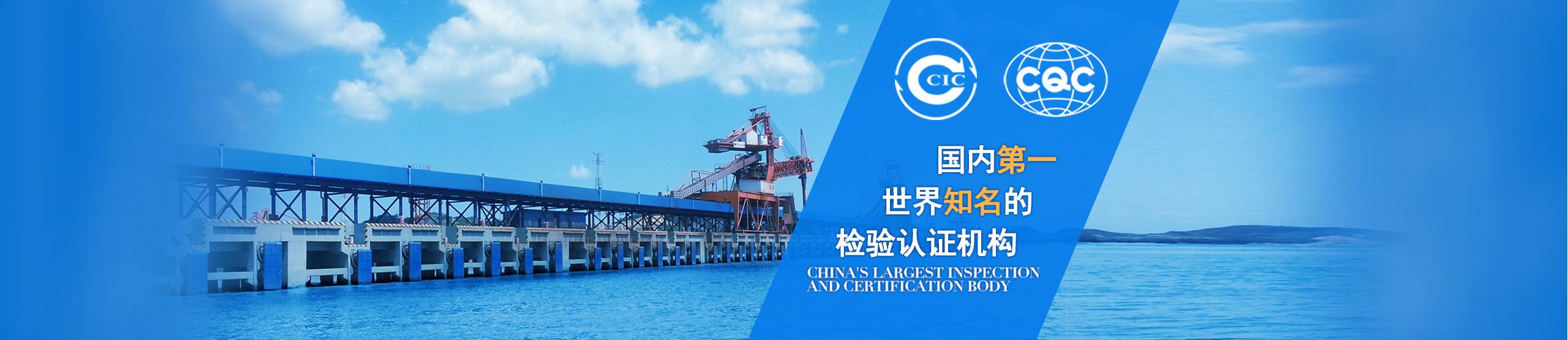 Company Structure
Kuok Kim (Macau) Hygiene Testing Co., LTD
- Established at Macau with the authorization of CNCA and CCIC
- A health care service and health inspection institution directly under the management of CCIC Macau
CCIC (Macau) Inspection & Analysis Co., LTD.
- An independent third-party testing institution accredited by China national accreditation service for conformity assessment (CNAS)
2
1
CCIC Health (Zhuhai) Industry Co., LTD
- Affiliated to CCIC Macau
-  A health industry based service organization highly connected with Macau company
CCIC (Macau) Information Technology Consulting Co. LTD
- Strong talent and technical advantages in the field of IT
- Adhering to the rigorous and pragmatic style of CCIC
3
4
PRODUCT&SERVICES
Environment
Health
Safety
Health
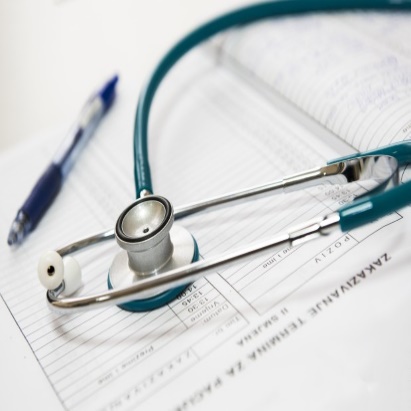 Physical examination
Vaccination | Drug Consultation | Health Medical Examination Consultation | International Medical | Protein Chip Detection Technology | Child-friendly Certification | Ultrasonic Examination Service| Physical Examination Service for foreign workers/dual license drivers | Referral Service | Protein Chip Detection | Health Consultation | Health Management| Health Food | International Medical Service|
Medical Treatment
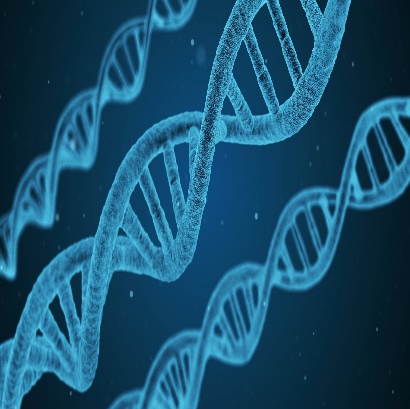 Vaccination
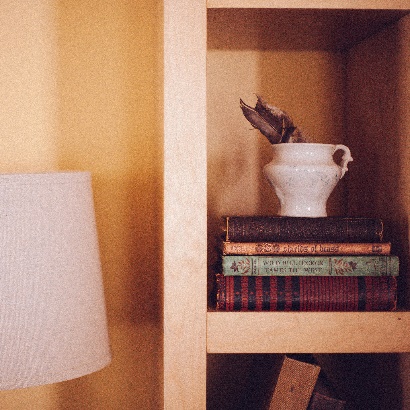 Environment
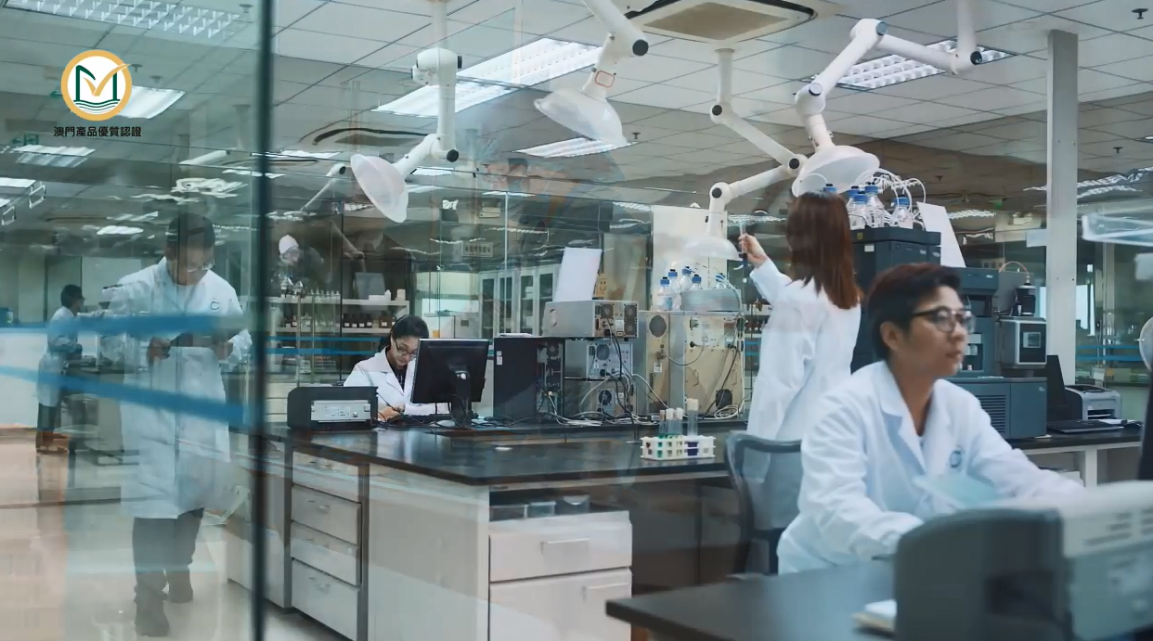 Laboratory  Testing
Water Quality Detection
Aerial Detection
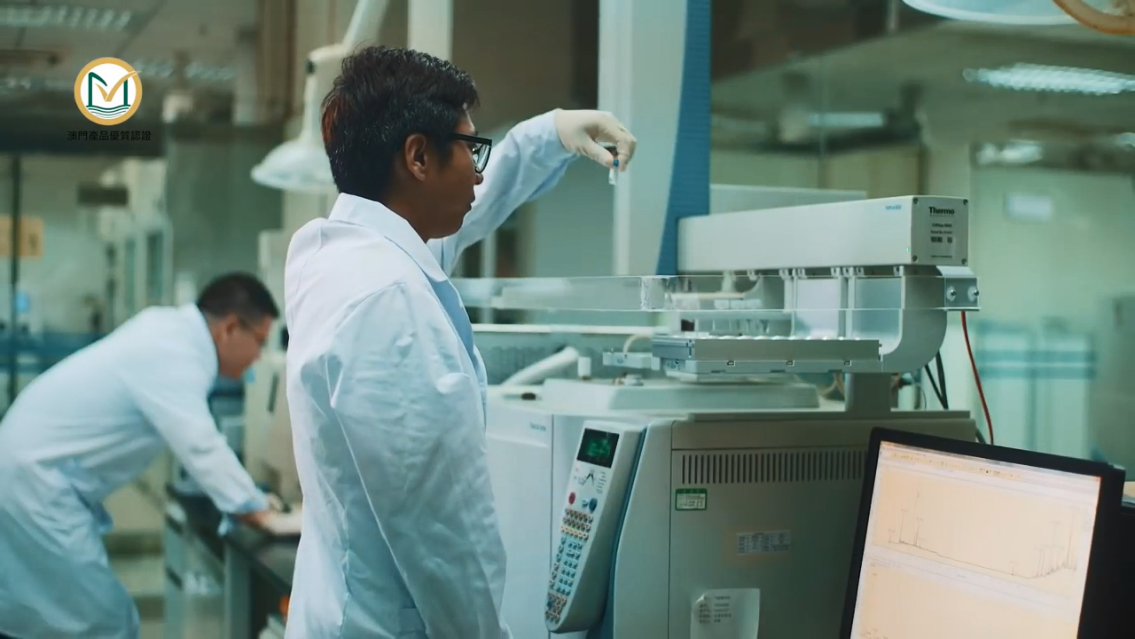 Soil Detection
Instrument Calibration
Safety
Food
network
Computer
Inspection
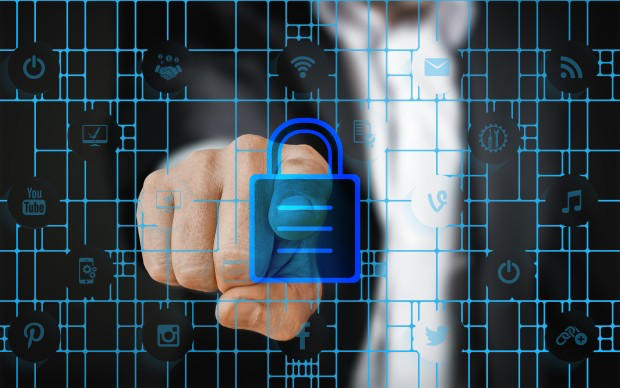 Pre-shipment Inspection of Renewable Resources (PSI) | Food Inspection | Used Mechanical and Electrical Products Inspection | Trademark Authorization Business | Return Inspection | Food Enterprise Integrity Certification | Information Safety Management System Certification (ISO27001) | Information Technology Service Management System Certification (ISO20000) | Information Construction Consulting | Safety Evaluation | Safety Training |
LABORATORY CAPABILITY
Testing& Analysis Center
Kuok Kim Hygiene Testing
Kuok Kim Hygiene Testing
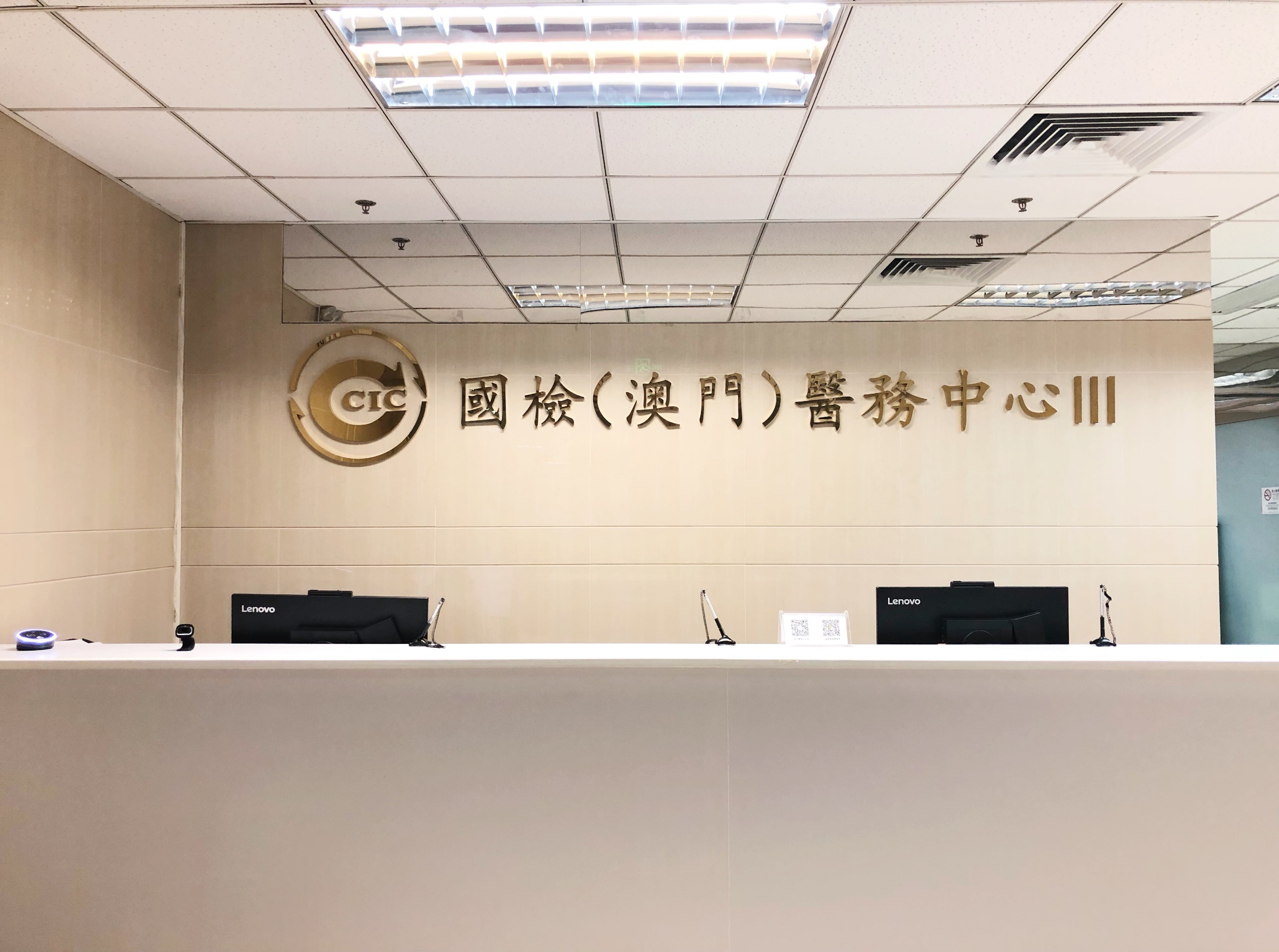 Reception
Kuok Kim Hygiene Testing
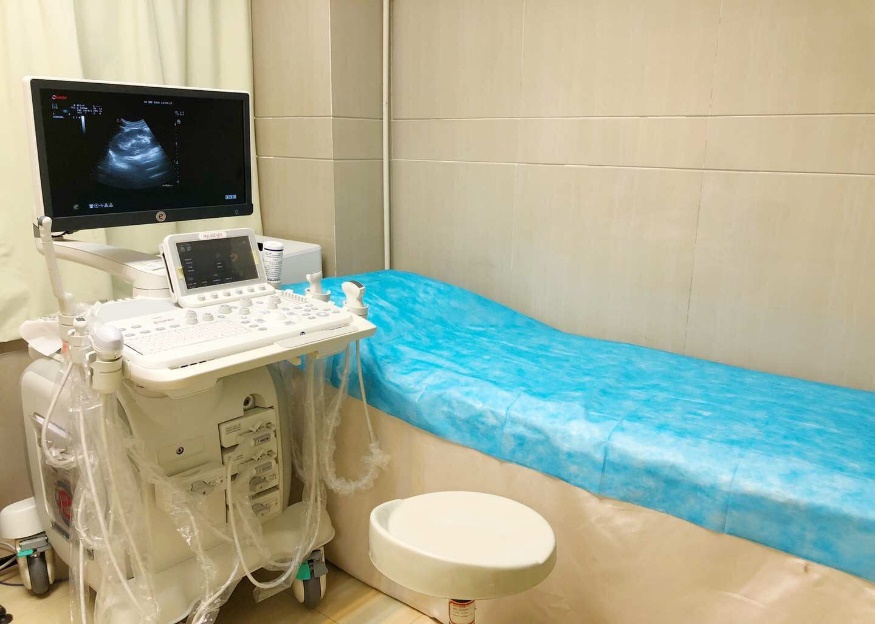 4D Ultrasound Examination
Kuok Kim Hygiene Testing
X-Ray Laboratory
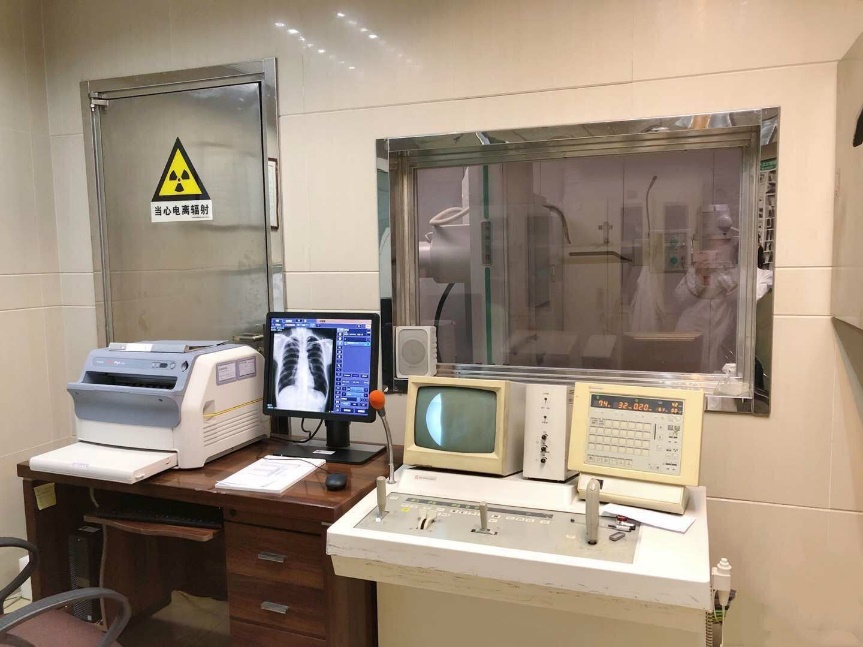 Kuok Kim Hygiene Testing
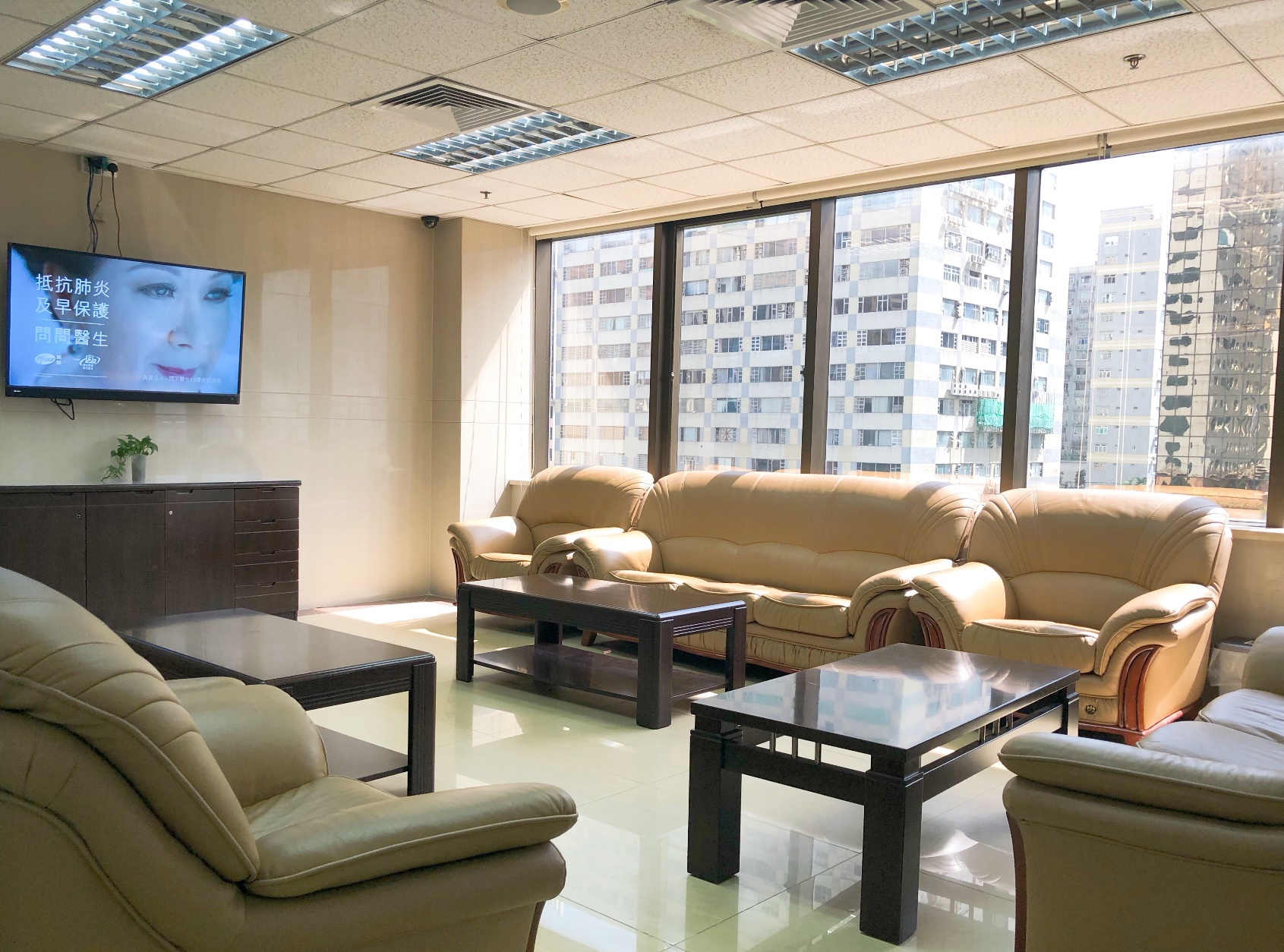 Waiting Area
Kuok Kim Hygiene Testing
Laboratory
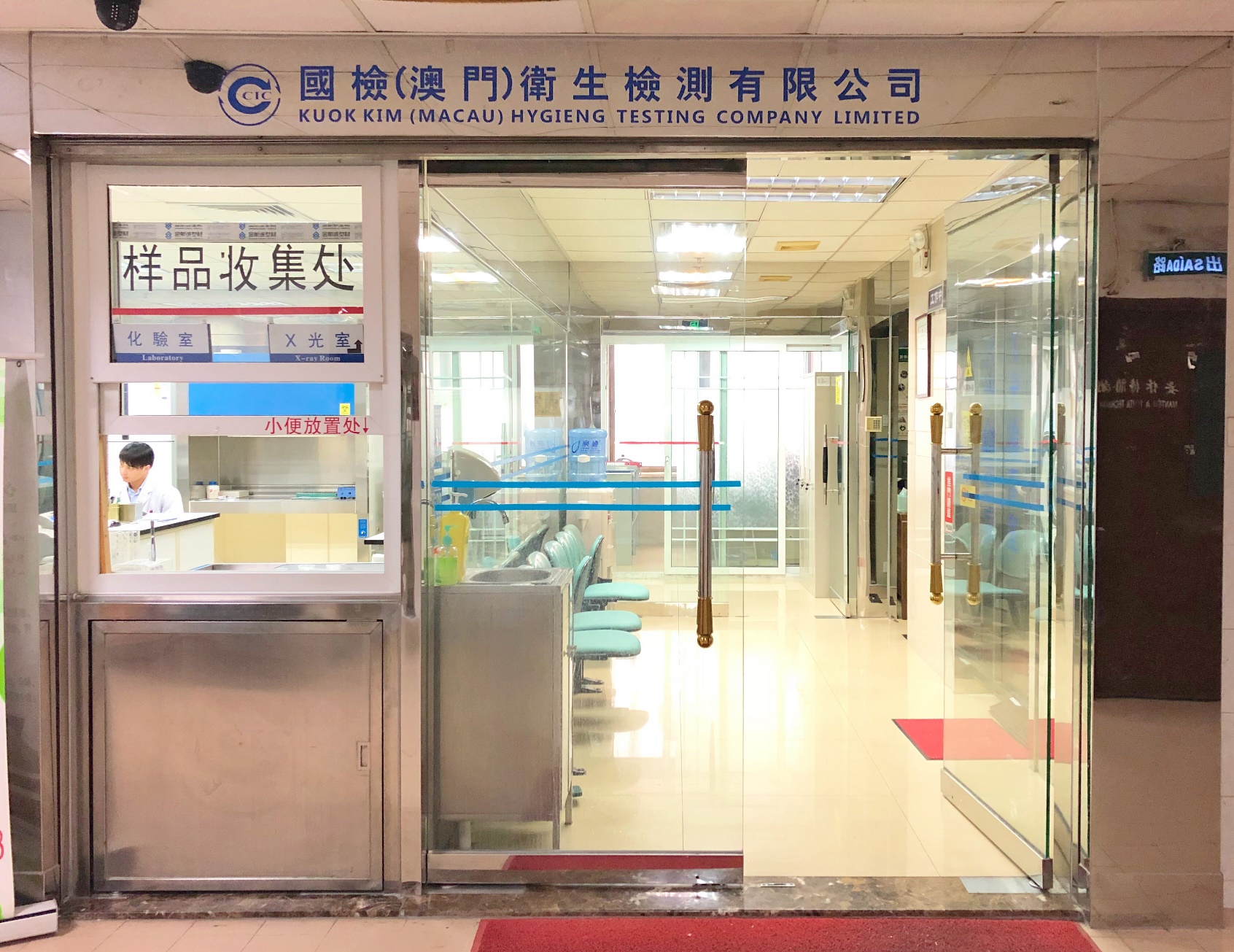 Kuok Kim Capacity
Gynecological Scan
Cardiovascular Doppler Scan
X Ray
Visceral Scan
Liver
Gall bladder
The spleen
The pancreas
Kidney
The prostate gland
Bladder
Digestive system scan (liver, bile, spleen, pancreas)
Urinary system scan (double kidney, bladder, prostate)
Upper abdominal scan (liver, bile, spleen, pancreas, kidney)
Total abdominal examination (liver, bile, spleen, pancreas, kidney, bladder, prostate or uterine appendices)
Pelvic scan (bladder, prostate or uterine appendages)
Gynecological scan (uterus, appendix)
Follicular development monitoring
Chest film (positive position)
Rib (positive, oblique)
Clavicle (AP)
Cervical, thoracic, lumbosacral
Shoulder joint (AP)
Sternoclavicular joint (AP)
Humerus (normal, lateral)
Forearm (front, side)
Elbow joint (normal, lateral)
Wrist joint (positive, lateral)
Hand and phalanx (normal, lateral)
Pelvis (AP)
Femur (anteroposterior, lateral)
Knee joint (positive, lateral)
Tibia, fibula (normal, lateral)
Ankle joint (positive, lateral)
Feet, toes (positive, oblique)
Carotid artery
Vertebral artery
Renal artery
Abdominal aorta
Single artery
Single vein
The heart
Regular Inspection
Measure the NT value
4D ultrasound scan of the fetus
Superficial organ scanning
Glandular gland
Mammary gland
Testis
Subcutaneous mass
Other individual parts
Electrocardiogram(ECG)
EKG Resting
Testing & Analysis Center
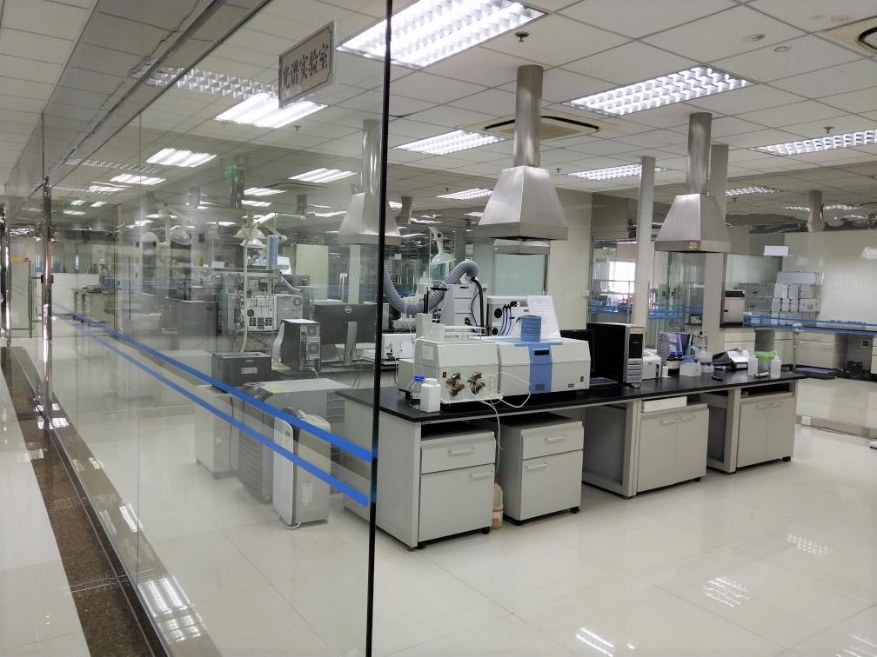 Spectrographic Laboratory
Testing & Analysis Center
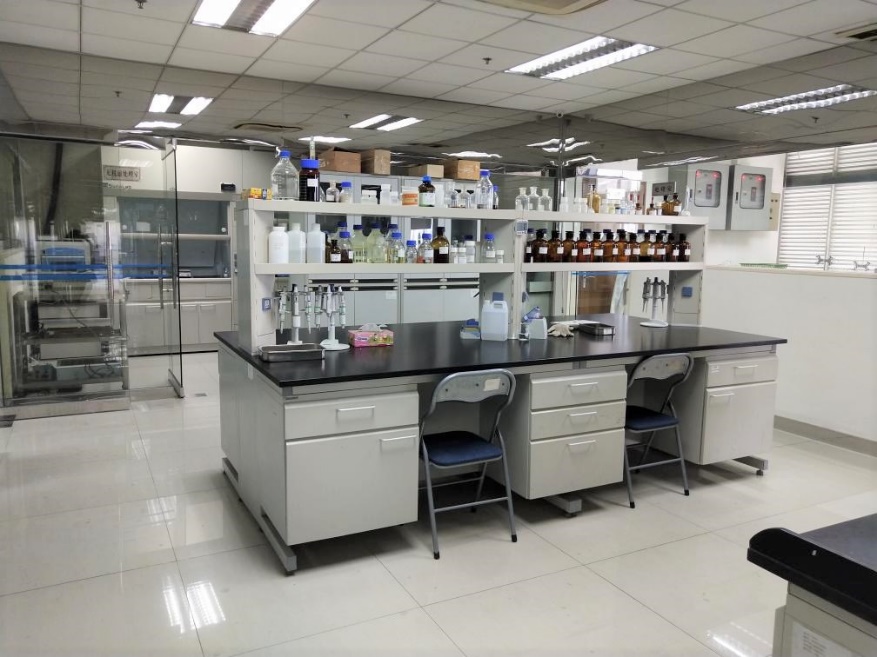 Physics and Chemistry Laboratory
Testing & Analysis Center
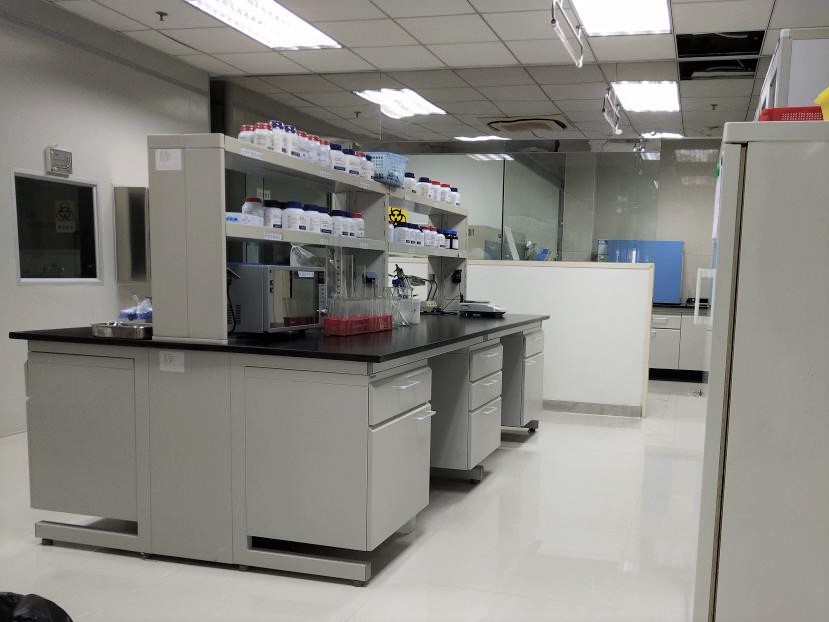 Microbiology Laboratory
Testing & Analysis Center
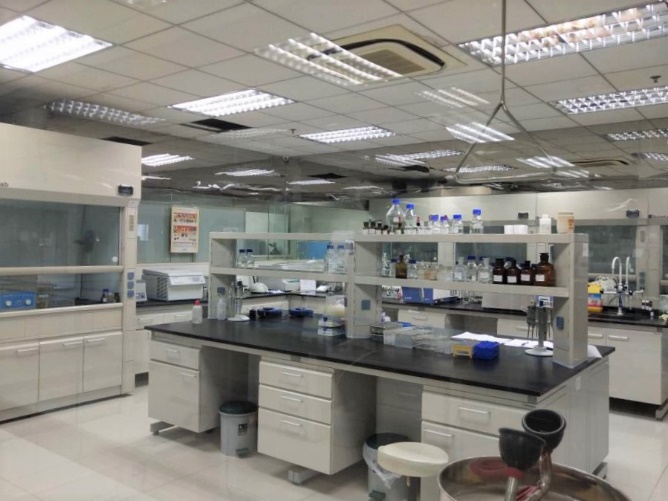 Sample Pretreatment Lab
Testing & Analysis Center
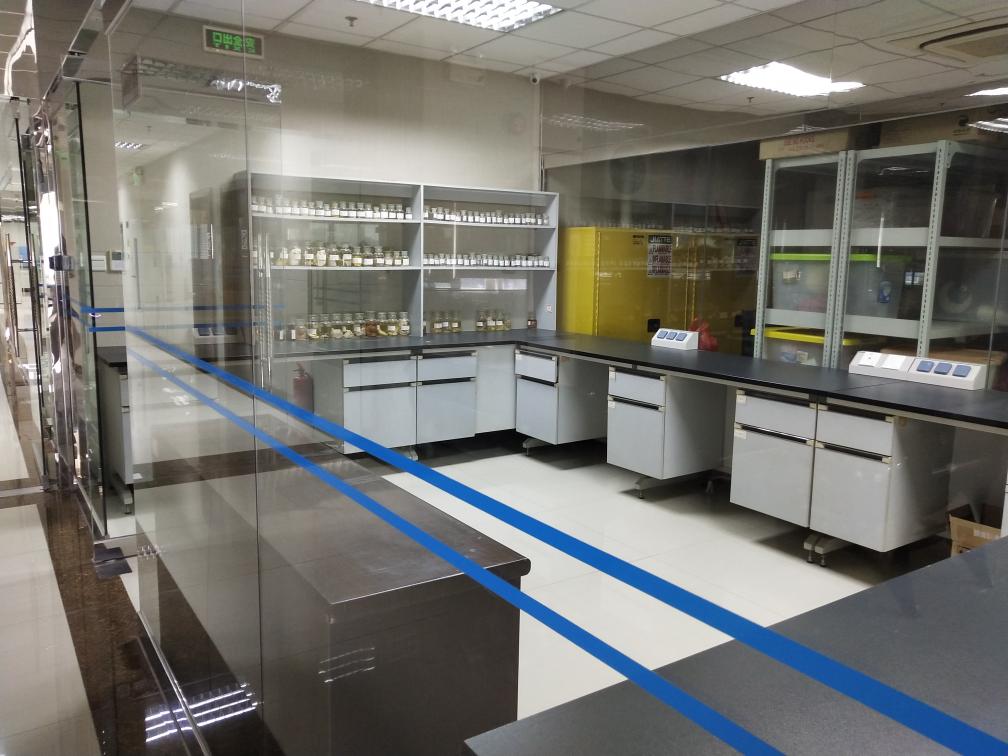 Animal and Plant Inspection and Quarantine Laboratory
Testing & Analysis Center
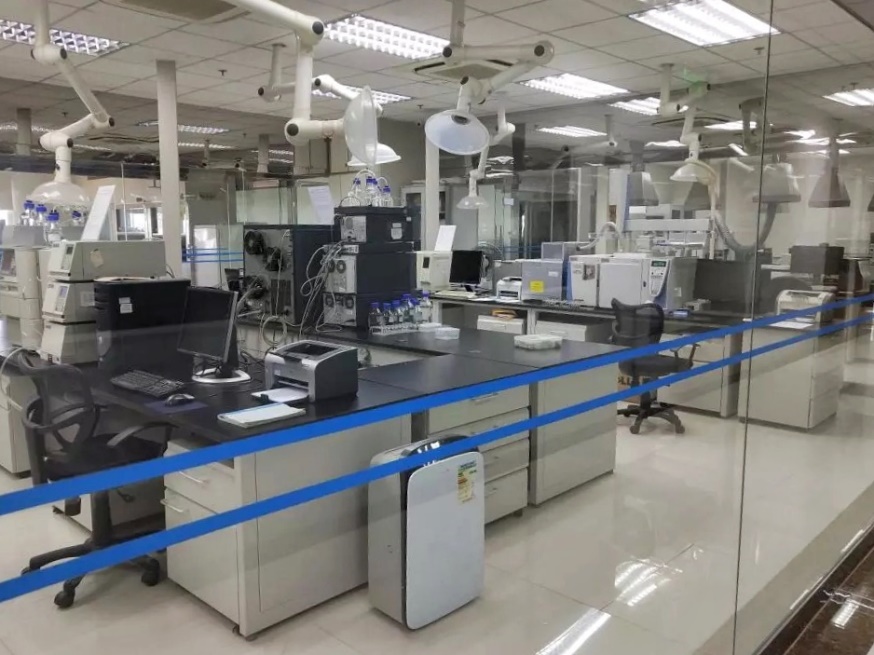 Chromatography and Mass Spectrometry Lab
Testing & Analysis Center
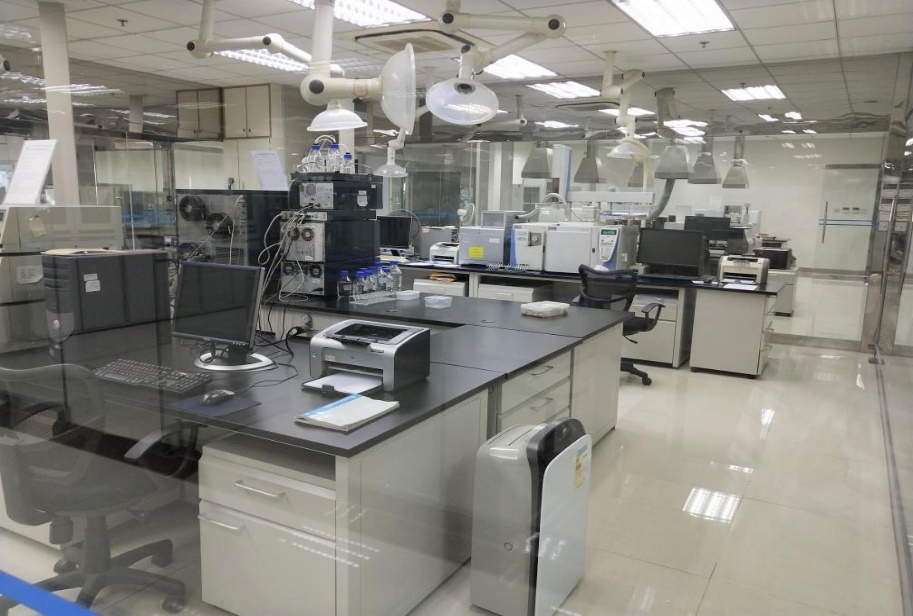 Chromatography and Mass Spectrometry Lab
Testing & Analysis Center
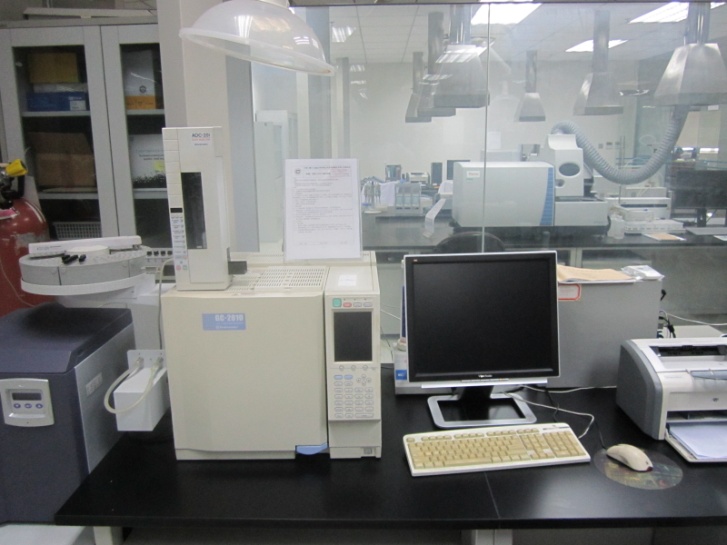 Gas Chromatograph (GC)
Testing & Analysis Center
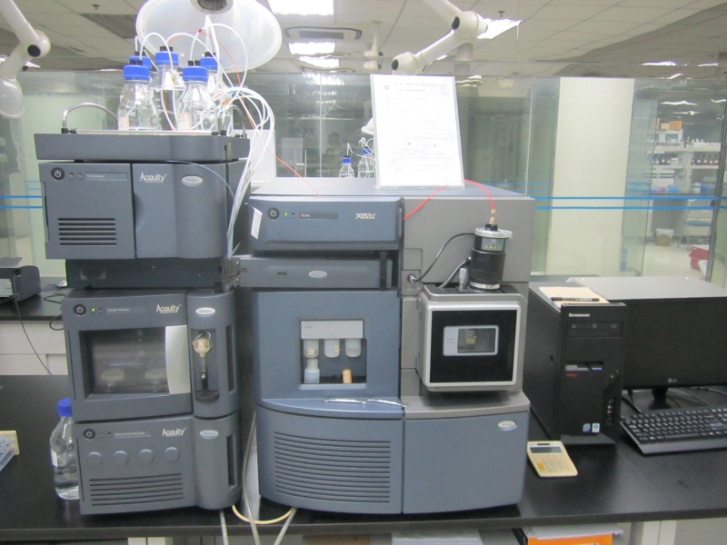 UPLC/MS/MS
Testing & Analysis Center
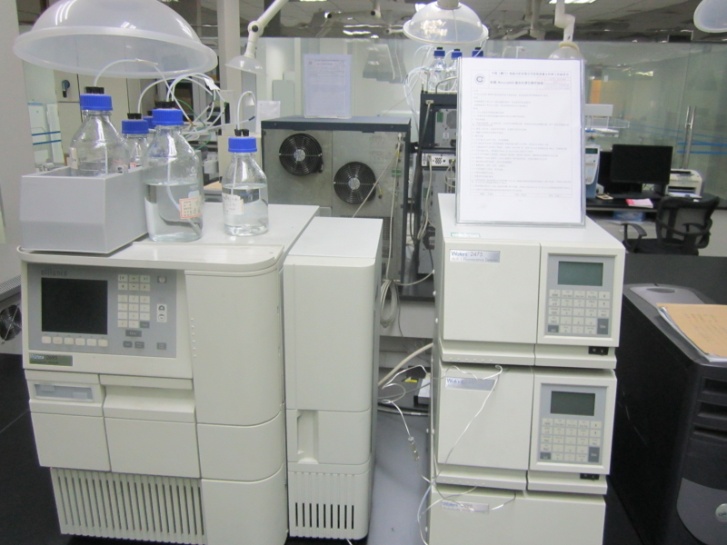 Liquid Chromatography (LC)
Testing & Analysis Center
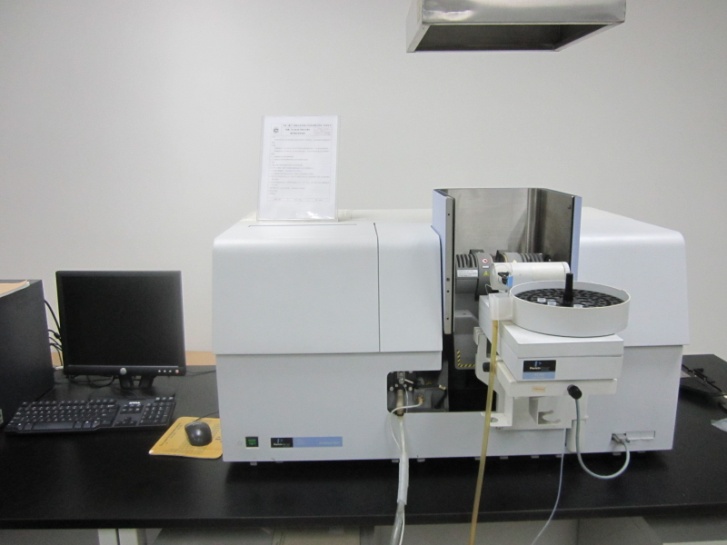 Atomic Absorption Spectrophotometry (AA)
Testing & Analysis Center
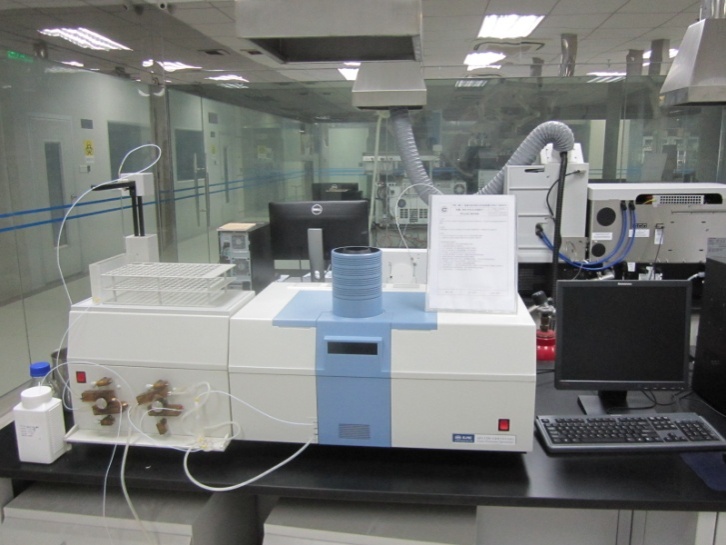 Atomic Fluorescence Spectrophotometer (AFS)
Testing & Analysis Center
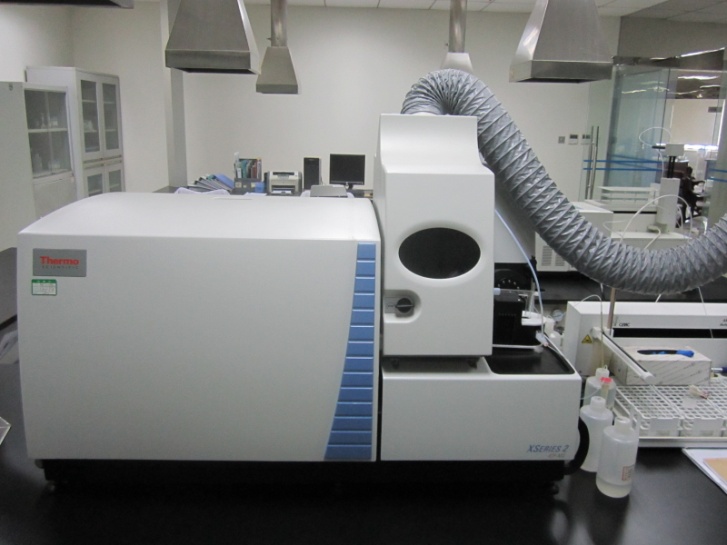 Inductively Coupled Plasma Source Mass Spectrometer（ICP/MS）
Testing & Analysis Center
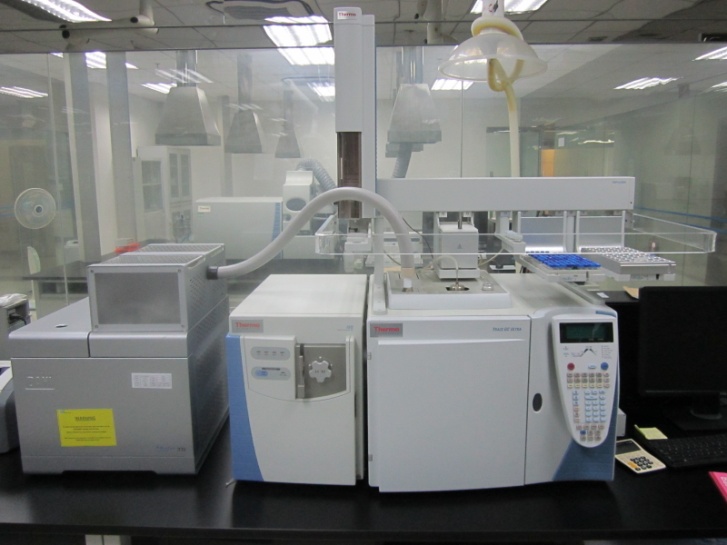 Gas Chromatography/ Mass Spectrometry （GC/MS）
Testing & Analysis Center Capacity
Water Quality Testing
Food Testing
Cosmetics Testing
Toy Testing
Food quality inspection
Detection of pesticide residues
Analysis of heavy metals and trace elements
Food additive test
Detection of food nutrients
Food microorganism detection
Food label component detection
Detection of radioactive contamination of food
DNA identification of animal tissues
Detection of toxic and harmful substances
Analysis of heavy metals and trace elements
Microbiological examination, etc
Radioactive contamination detection
Phthalate detection
Heavy metal detection
Physical performance test
Sensory properties and physical indicators
Inorganic nonmetal index
Metal index
Comprehensive index of organic matter
Pesticide indicators
Disinfectant index
Microbial index
Radioactive contamination detection
Petrochemical Product Testing
Chemical Product Testing
Physical and chemical index detection
Calorific value detection
Element detection
Organic content detection
Octane number detection
Product quality inspection
Analysis of heavy metals and trace elements
Detection of toxic and harmful substances
Microbiological examination
Environmental Sample Test and Environmental Assessment Report
Testing of of materials and products in contact with food
Textile Testing
Waste water detection
Exhaust gas detection
Detection of toxic and harmful substances in solid waste
Radioactive contamination detection
Noise detection
Environmental Assessment Report
Glass, aluminum utensils containers
Raw paper for food packaging
Bamboo products
od products
Melamine-formaldehyde molding
Product quality inspection
Analysis of heavy metals and trace elements
Forbidden azo dye detection
Formaldehyde content detection
Detection of toxic and harmful substances
Fiber content detection